Художественно-эстетическое воспитание                детей дошкольного возраста.
                          Проект «Ладошки»
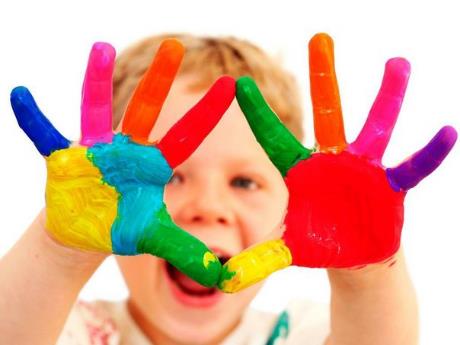 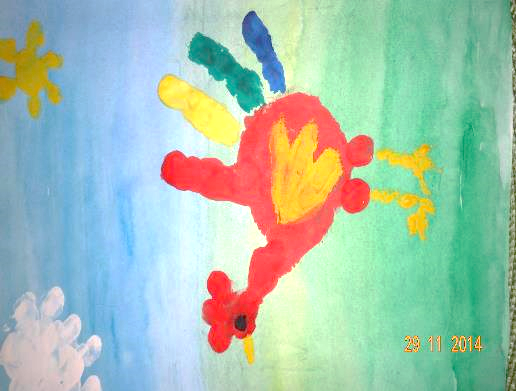 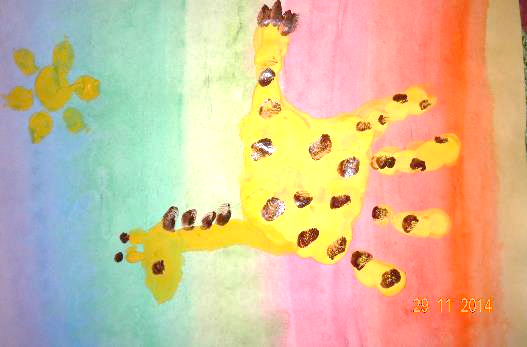 Подготовила воспитатель ГБДОУ№2 –Зайцева Я.Х.
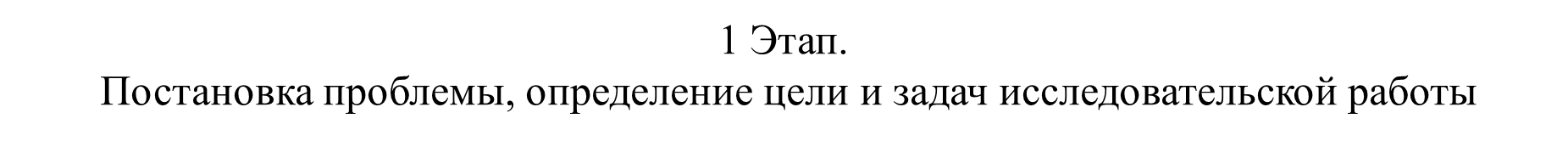 2. Этап. 
Организация  познавательной, исследовательской и творческой  деятельности в рамках проекта
3. Этап.
 Презентация результатов исследовательской деятельности детей
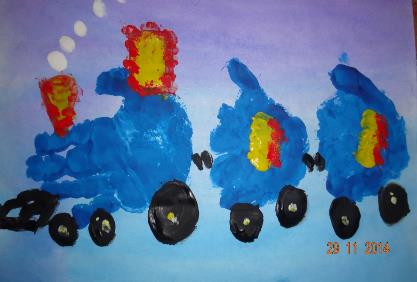 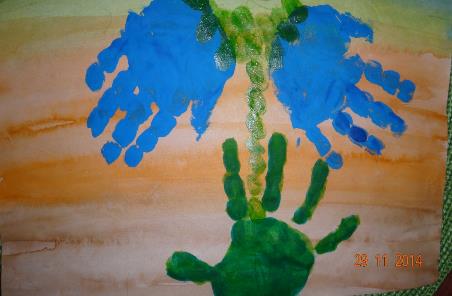 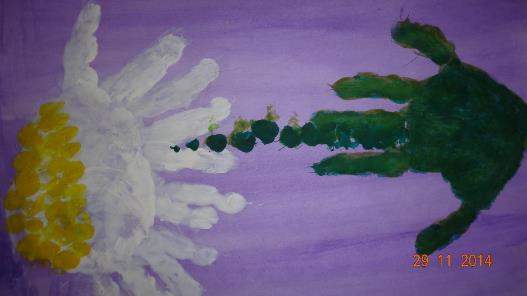 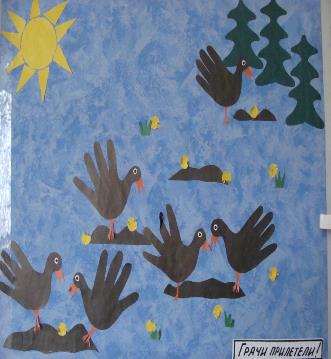 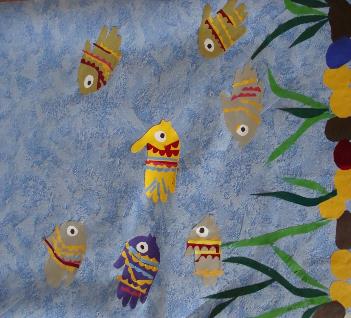 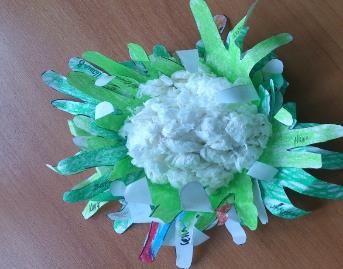 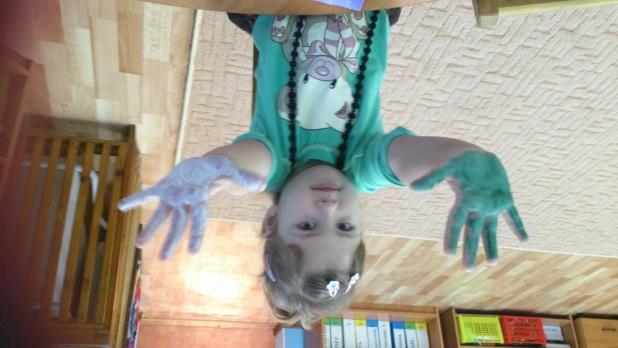 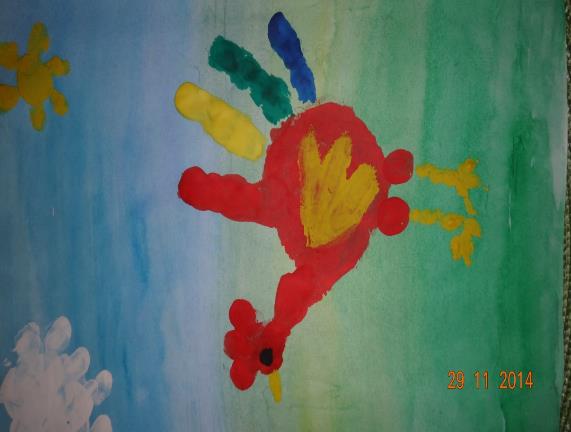 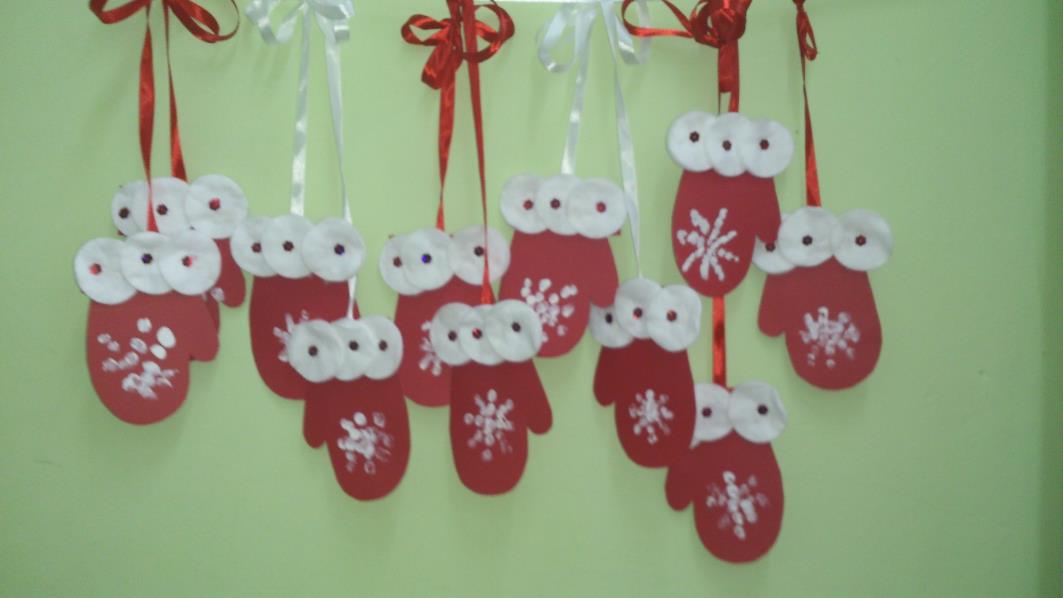